1
Vermont’s Low Income Home Energy Assistance Programs
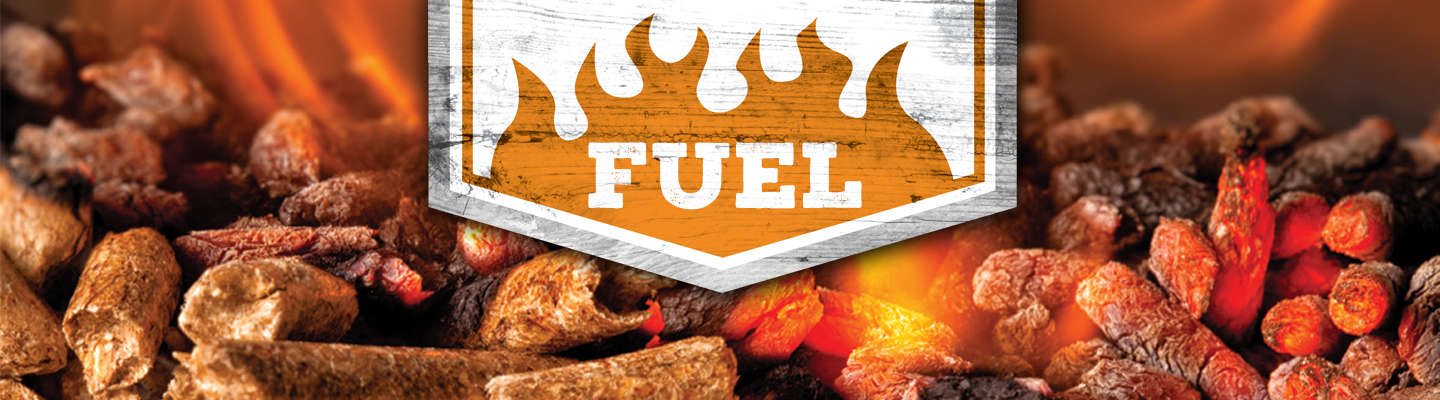 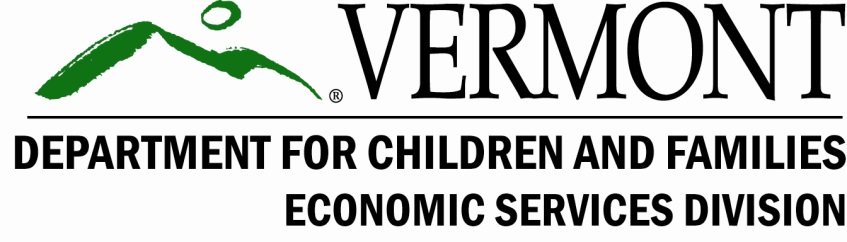 2
Seasonal Fuel Assistance
Program Description
Helps low-income families pay a portion of their home heating bills
Assistance is provided to home owners or renters who pay for heat or have heat costs included in their rent
Eligibility Criteria
Monthly gross income must be at or under 185% of the Federal Poverty Level (adjusted annually)
There are no resource limits
Benefit Payments
Eligible households receive a single benefit payment, paid between September and April.  Benefits payments are for primary heating sources, including wood, pellets, electricity, oil, propane, kerosene, coal, and natural gas
Administered by the Department for Children and Families
3
SFY 2016 Seasonal Fuel Caseloads by County
4
Crisis Fuel Assistance
Program Description
Emergency fuel and metered utility service for households facing a home heating crisis
Crisis is defined as having a cord of wood or less, 25% or less in bulk fuel tank, or receipt of a disconnect notice
Eligibility Criteria
Monthly gross income must be 200% of the Federal Poverty Level or less
There is a resource limit (between $1,500-$2,250)
Maximum of 1-2 assists per season depending on FPL
Administered by Five Community Action Agencies
NECKA, CVOEO, CAPSTONE, BROC, and SEVCA
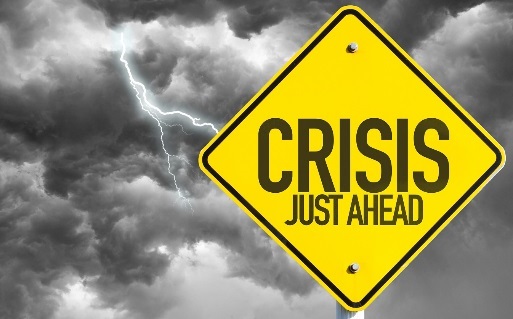 5
SFY 2016 Crisis Fuel Households
6
Utility Discount Programs
GMP Energy Assistance Program (EAP)
Program Description
Assists low-income GMP customers with their household energy costs by providing a 25% discount on the first 600 kWh per month
Eligibility Criteria
Must be a residential customer of GMP 
Must have gross income of 150% of Federal Poverty Level or less
VGS Low Income Assistance Program (LIAP)
Program Description
Assists low-income VGS customers with their household energy bills by providing a 20% discount to their total monthly natural gas bill
[Speaker Notes: References:

Vermont 2014 Point-in-Time Annual Statewide Count of Homelessness, available at http://helpingtohousevt.org/wp-content/uploads/2014/04/2014-PIT-Report.pdf
Vermont Department of Corrections 2013 Facts and Figures, available at http://www.doc.state.vt.us/about/reports/latest-facts-figures-adobe/view
Vermont Department of Health 2013 Treatment Totals, available at http://healthvermont.gov/adap/treatment/documents/data/totals/TotalTreatedbySAandFY.pdf]
7
Utility Discount Programs (Cont.)
Eligibility	
Must be a residential customer of VGS
Must have a gross monthly income of 185% of the Federal Poverty Level or less
Eligibility is Administered by the Department for Children and Families
Fuel Assistance Clients Can Also Be Concurrently Enrolled in Either, or Both, Utility Discount Programs
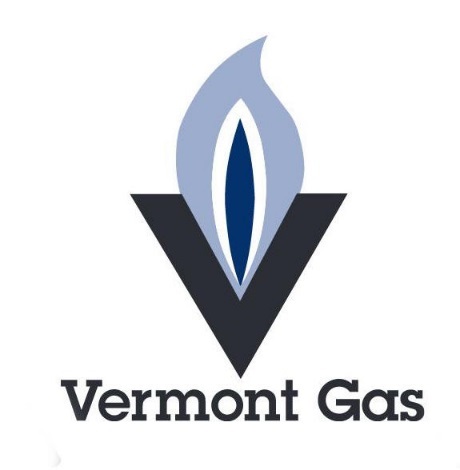 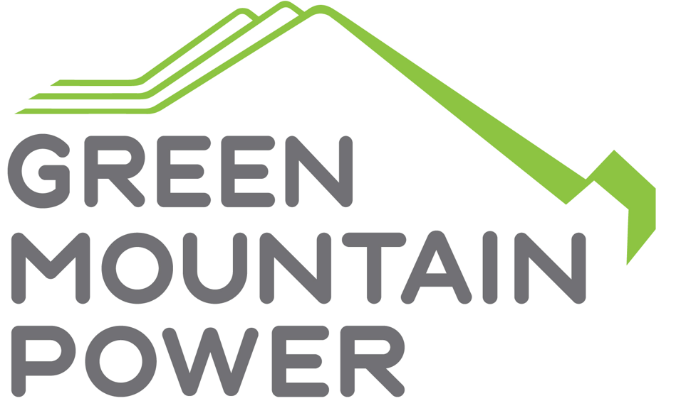 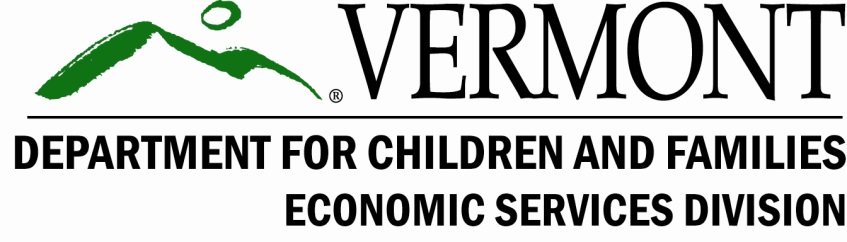 8
Contacts
Bobby Arnell, Fuel Assistance and Utility Programs Director
Email: bobby.arnell@vermont.gov
Tina Wilder, Benefit Programs Assistant Administrator
Email: tina.wilder@vermont.gov
Ivy Harris, Benefit Programs Assistant Administrator
Email: ivy.harris@vermont.gov
Barrie Brigham, Economic Services Supervisor
Email: barrie.brigham@vermont.gov
[Speaker Notes: References:

Vermont 2014 Point-in-Time Annual Statewide Count of Homelessness, available at http://helpingtohousevt.org/wp-content/uploads/2014/04/2014-PIT-Report.pdf
Vermont Department of Corrections 2013 Facts and Figures, available at http://www.doc.state.vt.us/about/reports/latest-facts-figures-adobe/view
Vermont Department of Health 2013 Treatment Totals, available at http://healthvermont.gov/adap/treatment/documents/data/totals/TotalTreatedbySAandFY.pdf]